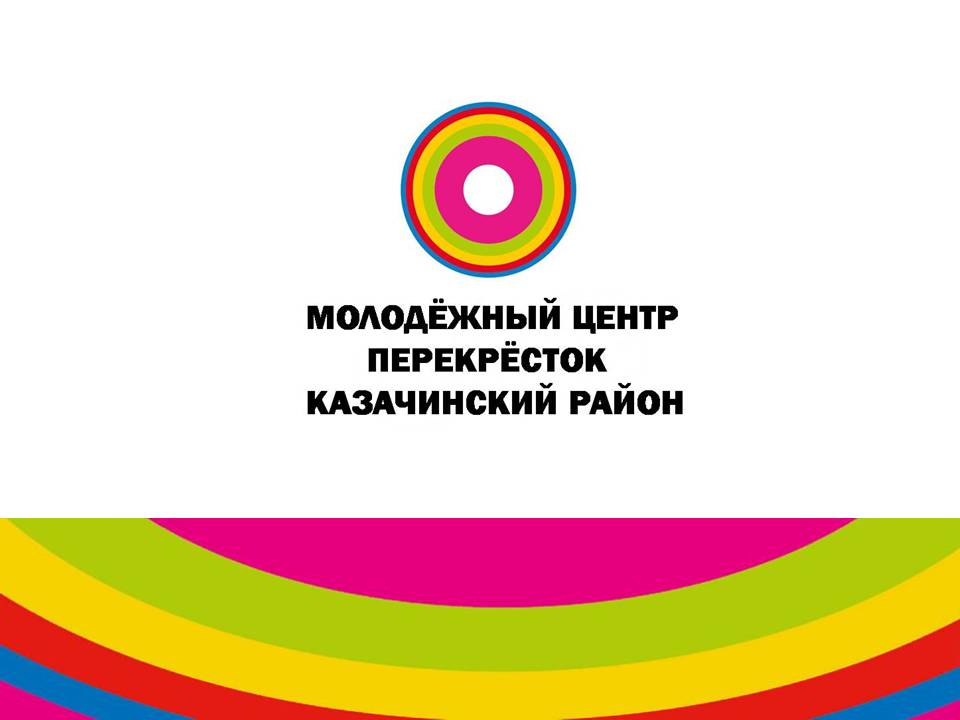 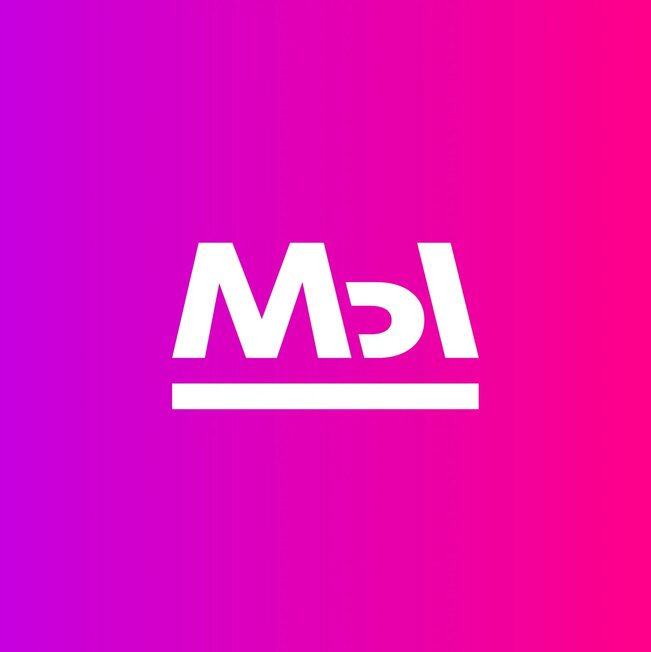 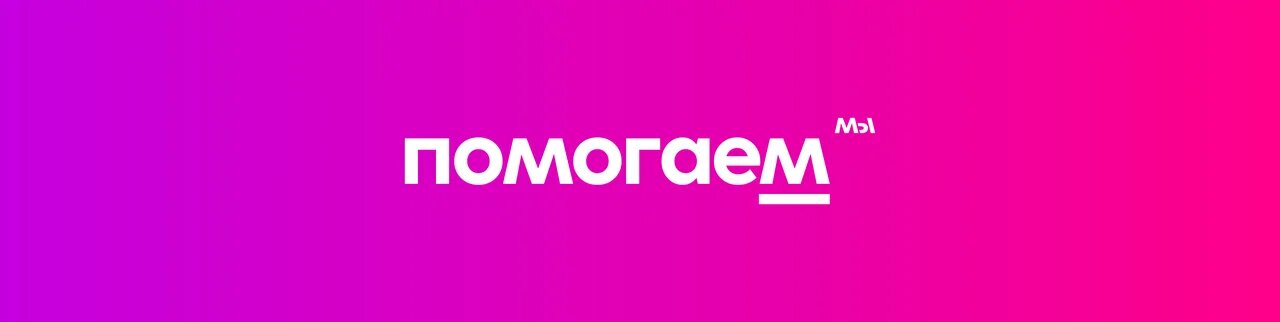 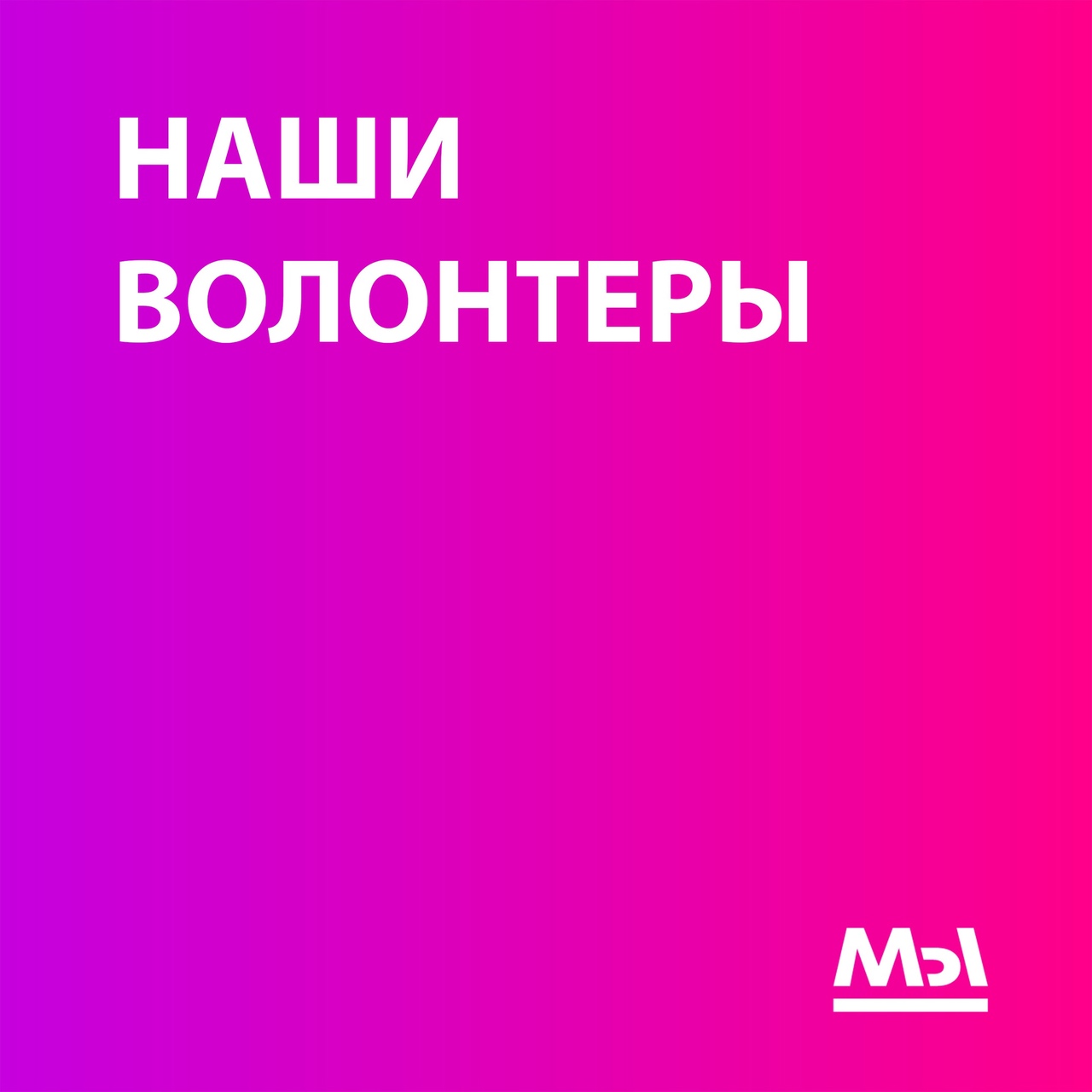 Это направление, которое объединяет неравнодушных людей готовых поддержать не только словом, но и делом.
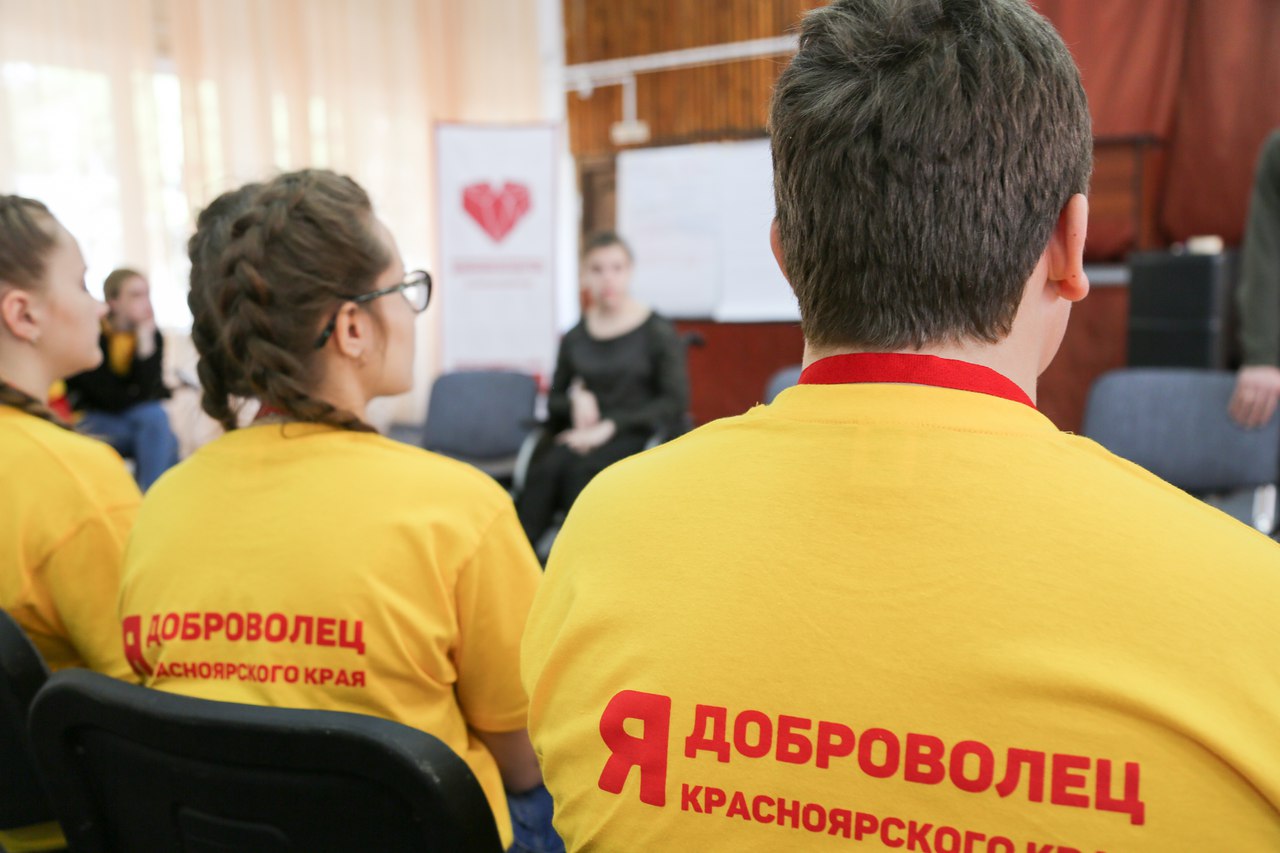 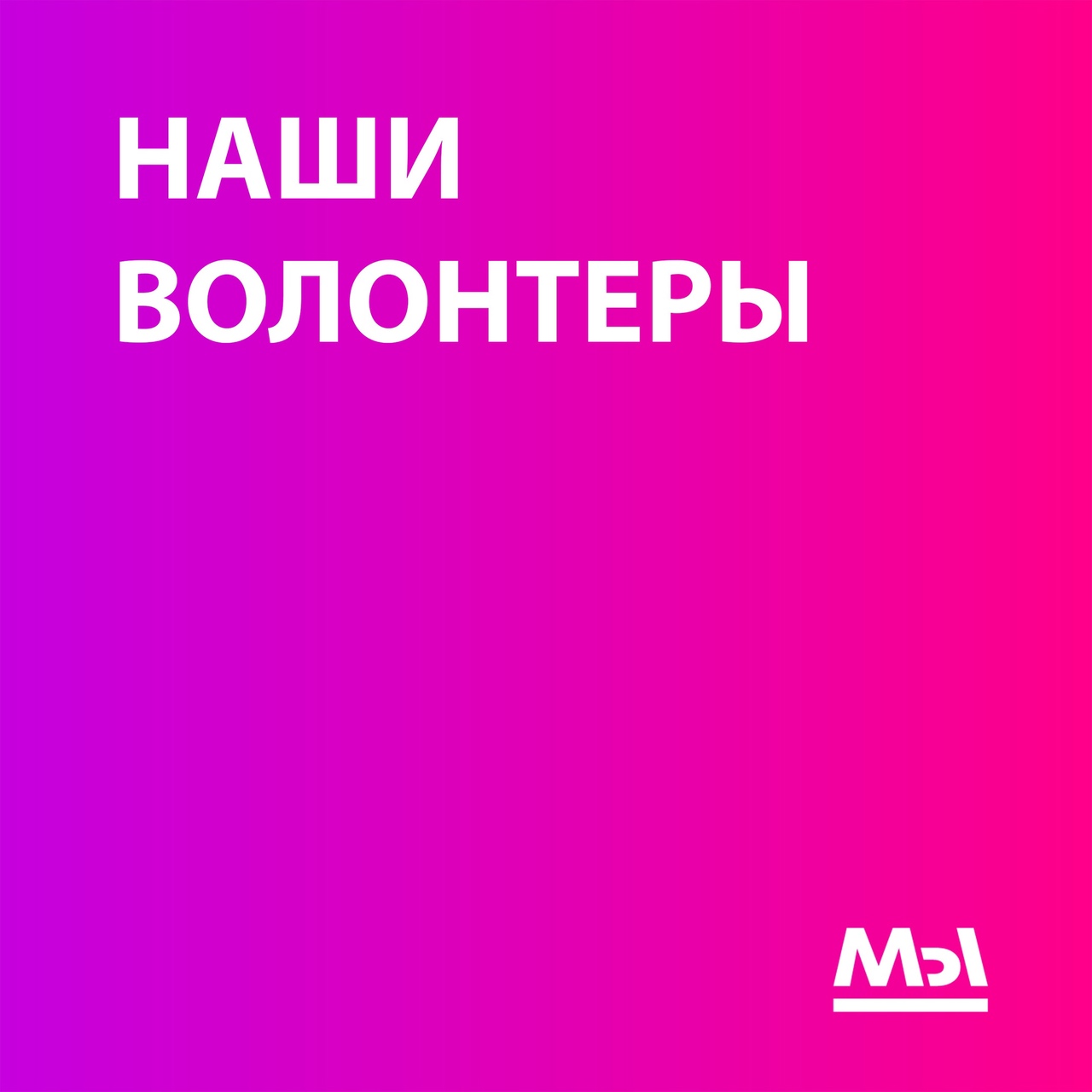 Краевая «Школа лидера»
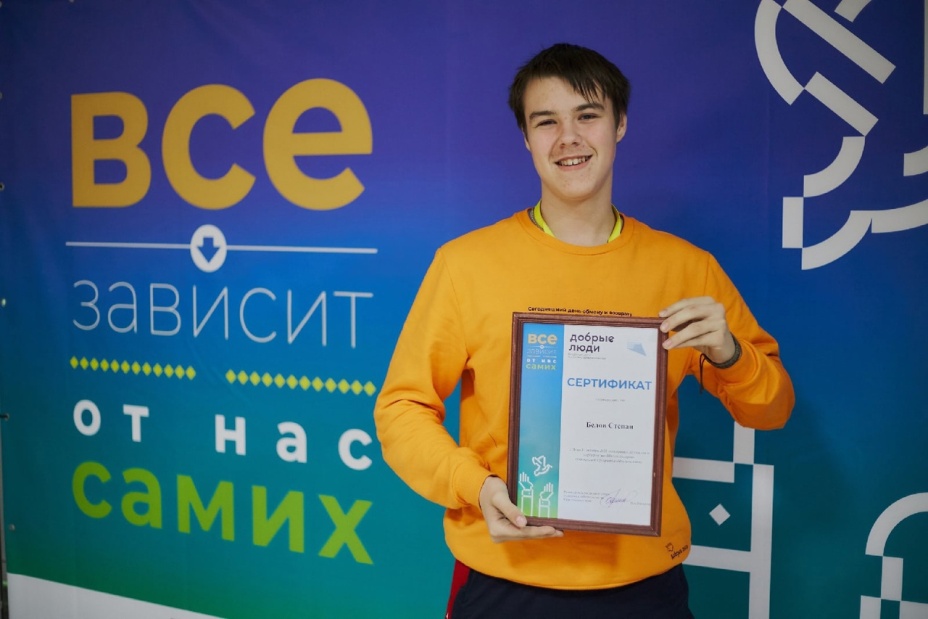 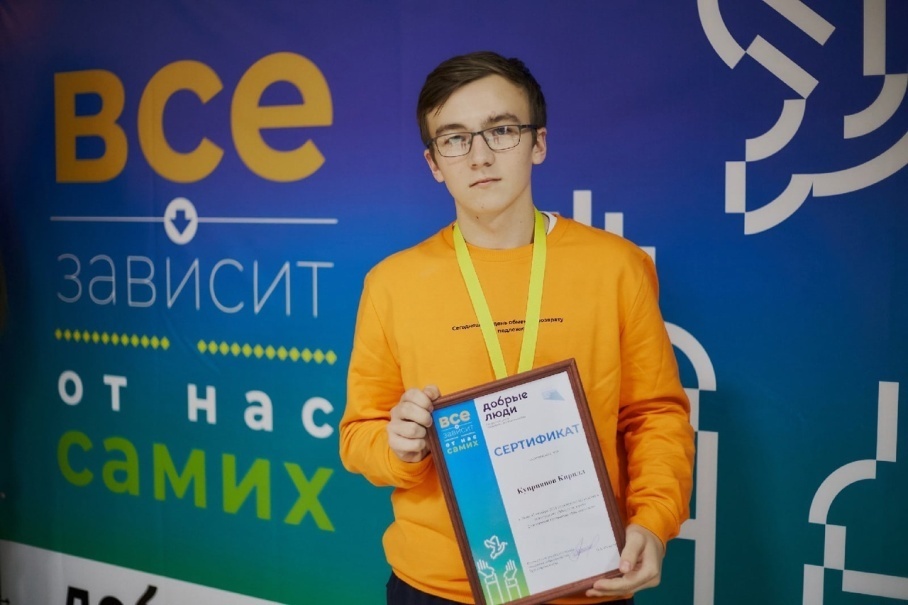 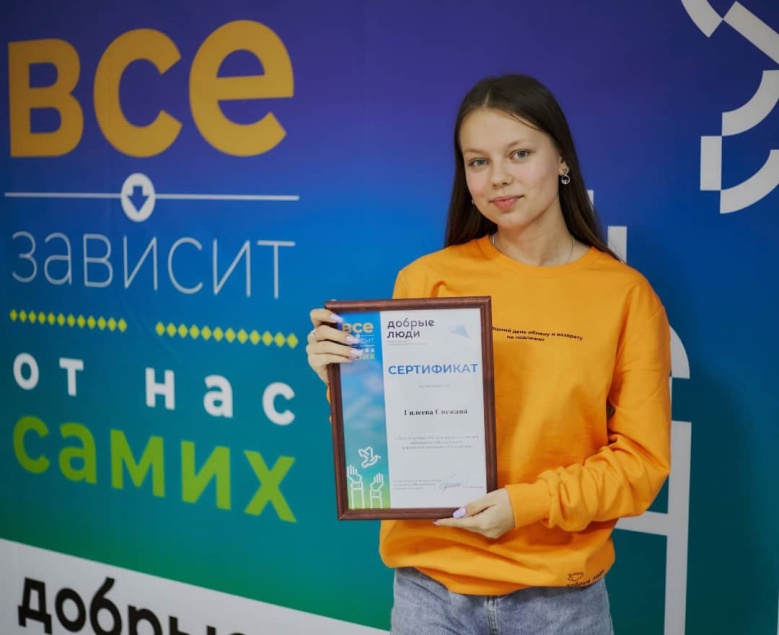 Снежана Гилеева вошла в топ-10 лидеров!
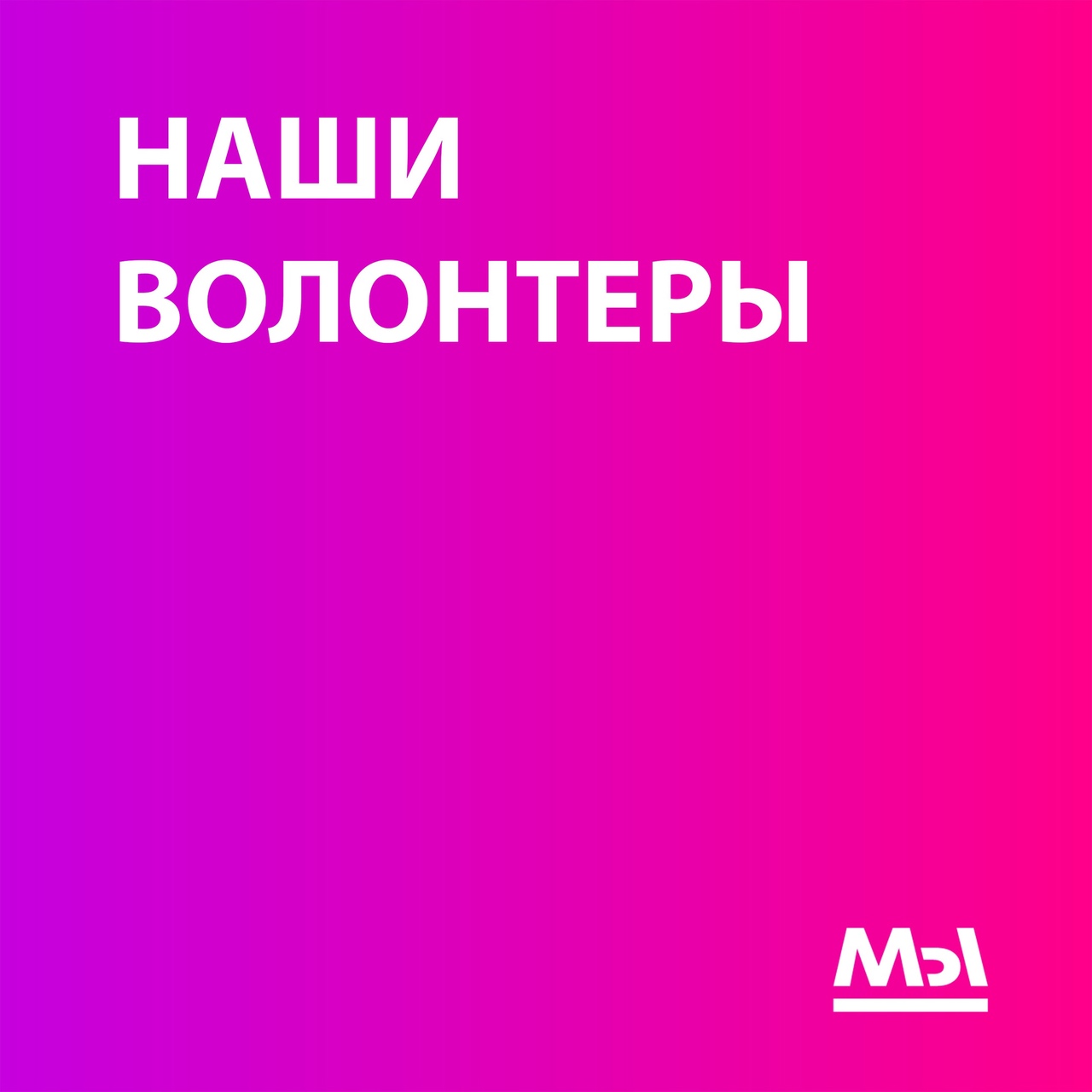 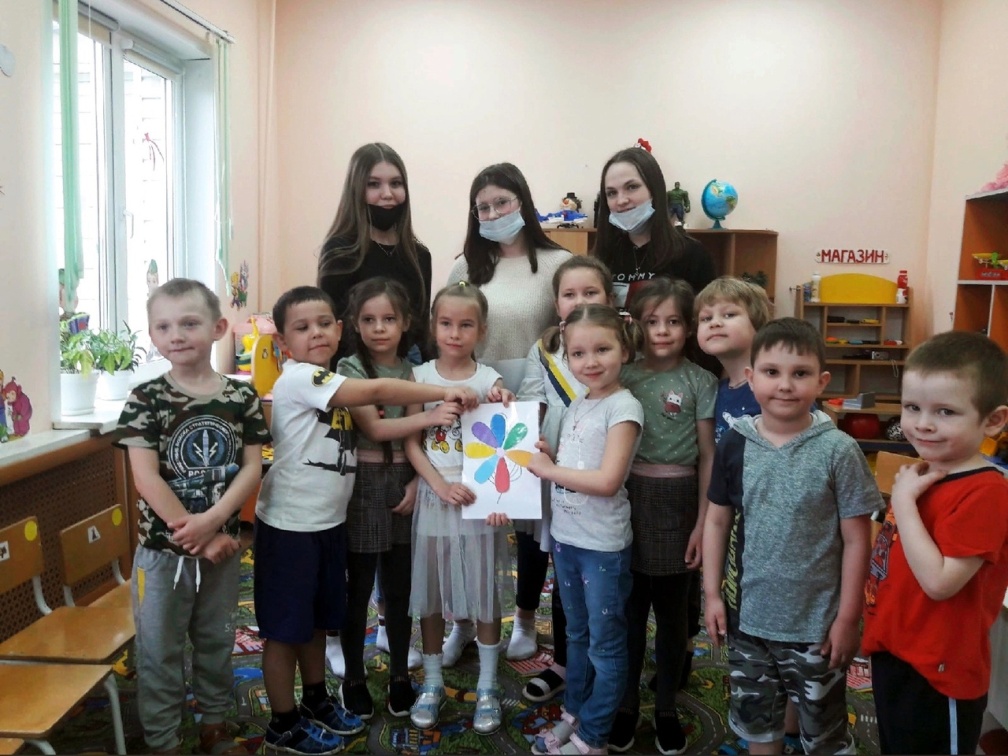 Тесное сотрудничество с образовательными учреждениями, детскими садами, комплексным центром социального обслуживания населения, пансионатом «Прибрежный»
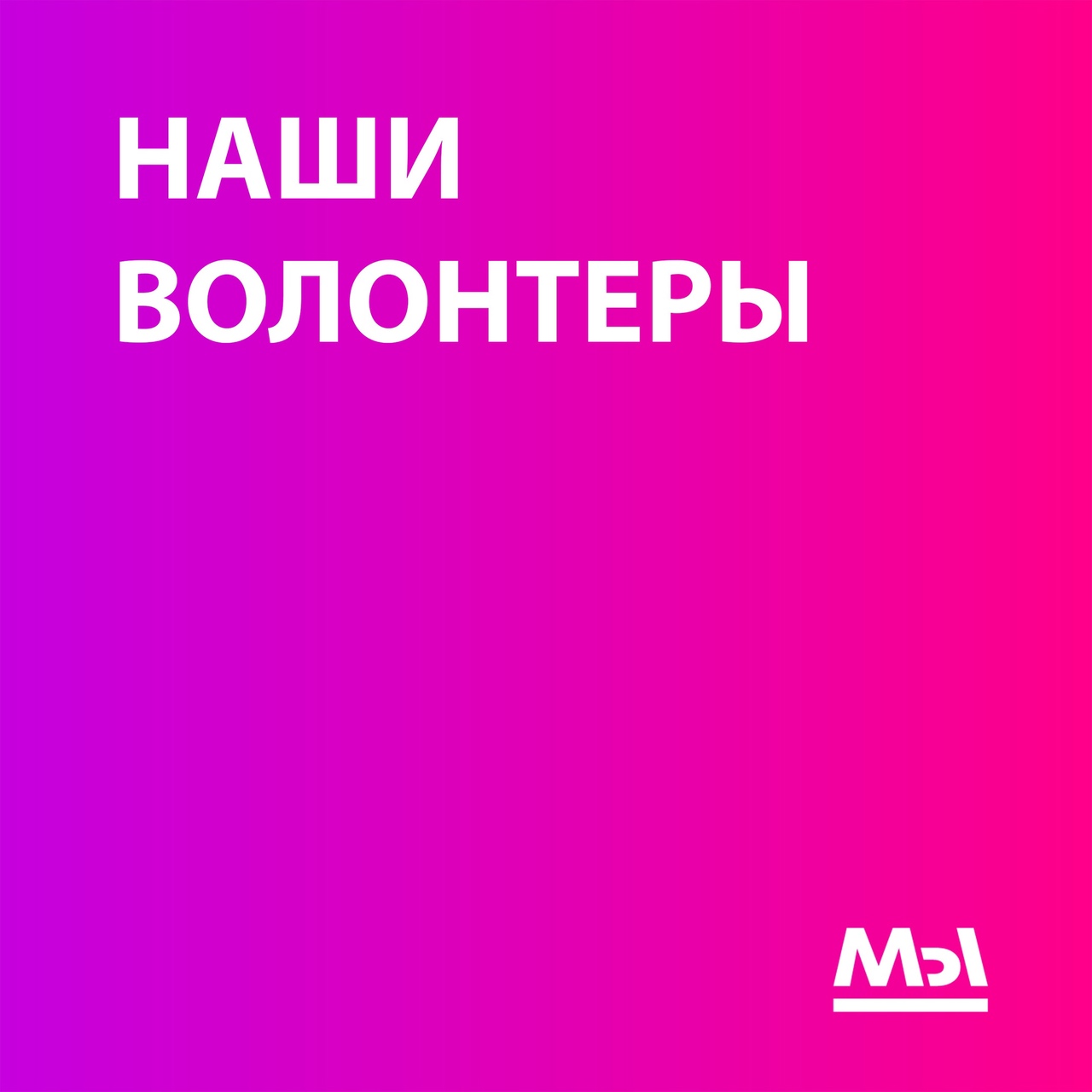 Сетевые акции
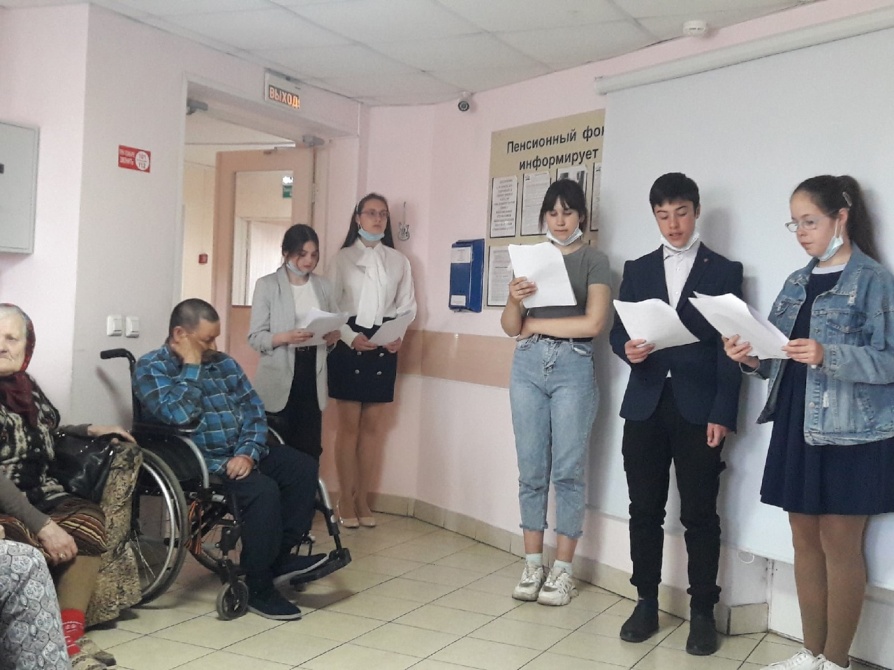 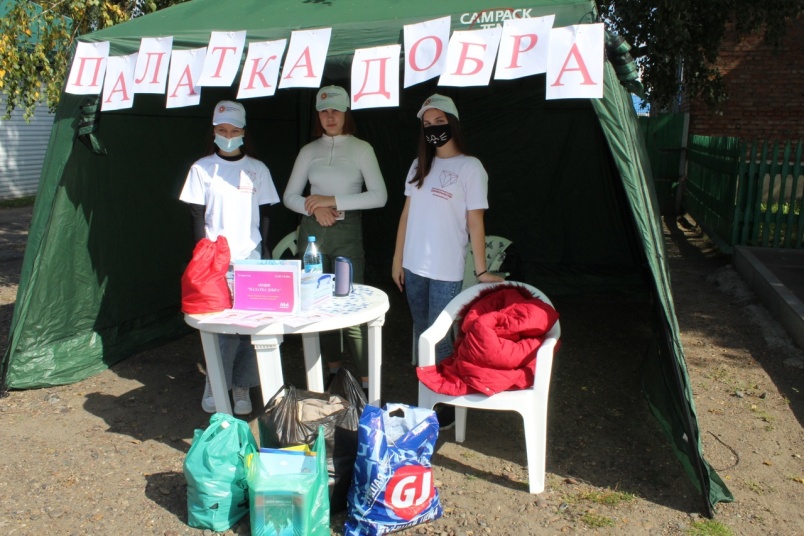 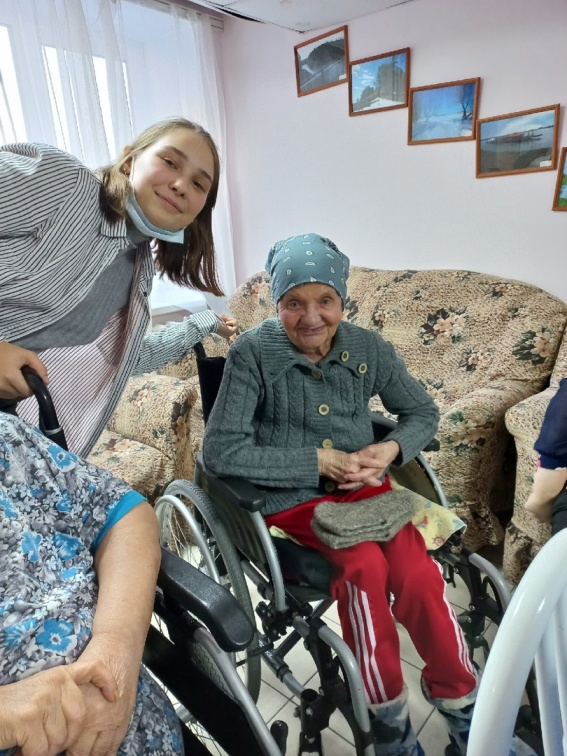 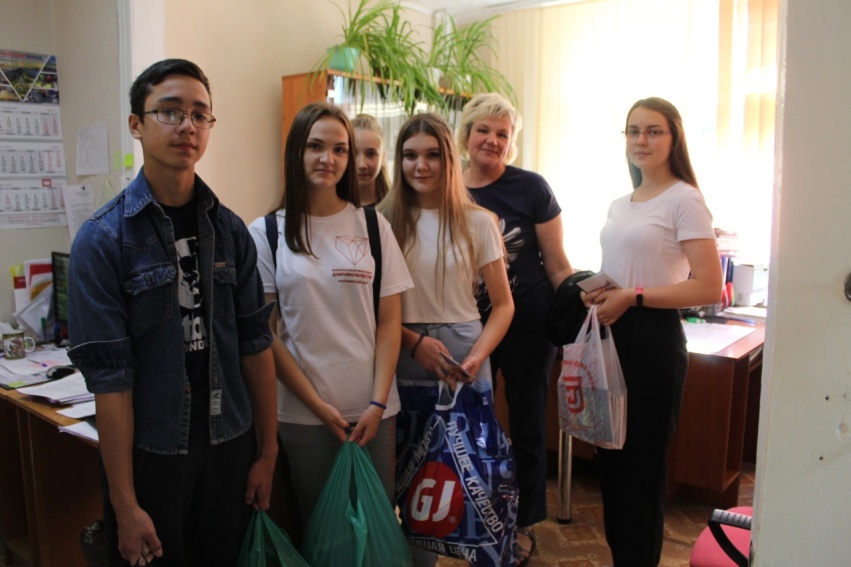 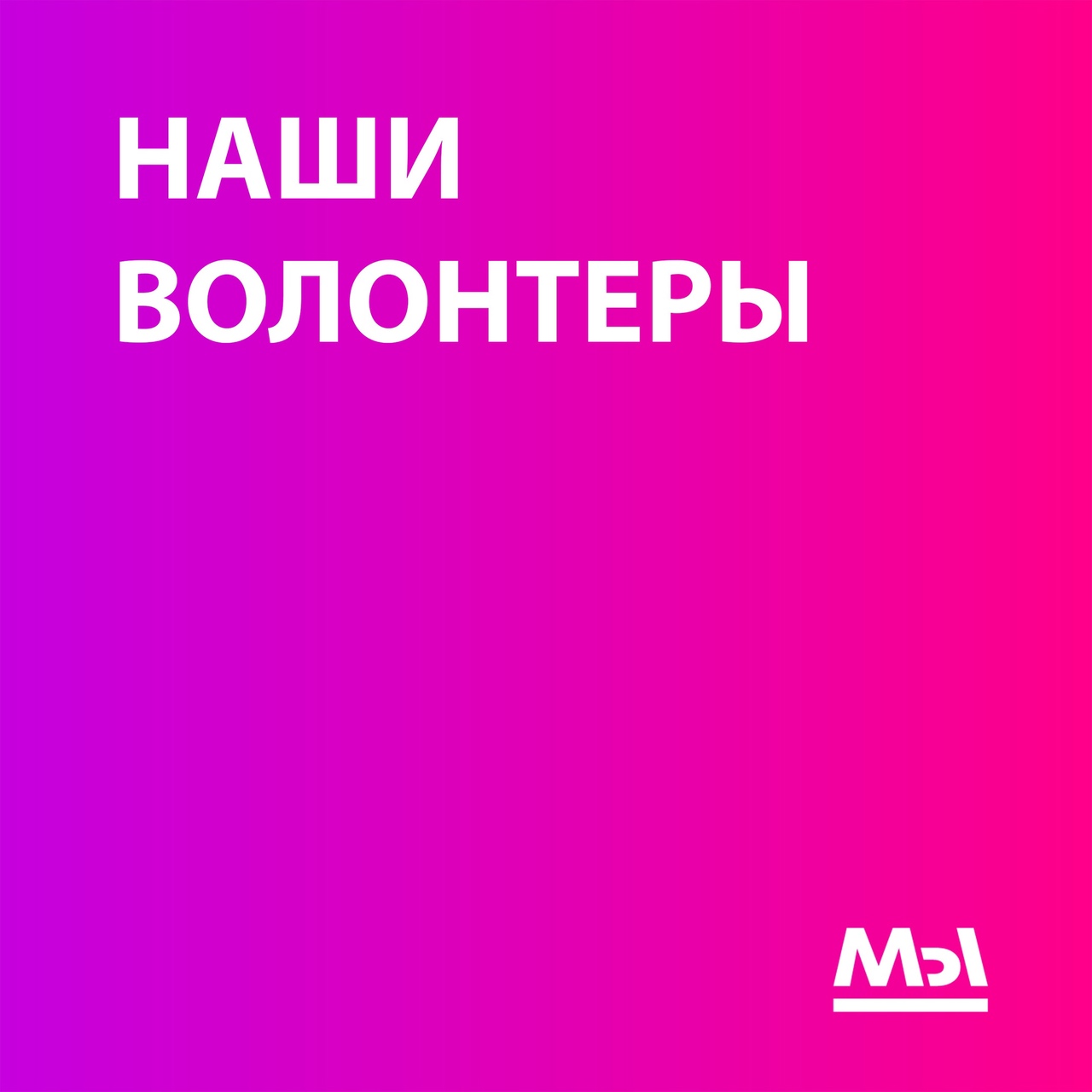 Благотворительные акции
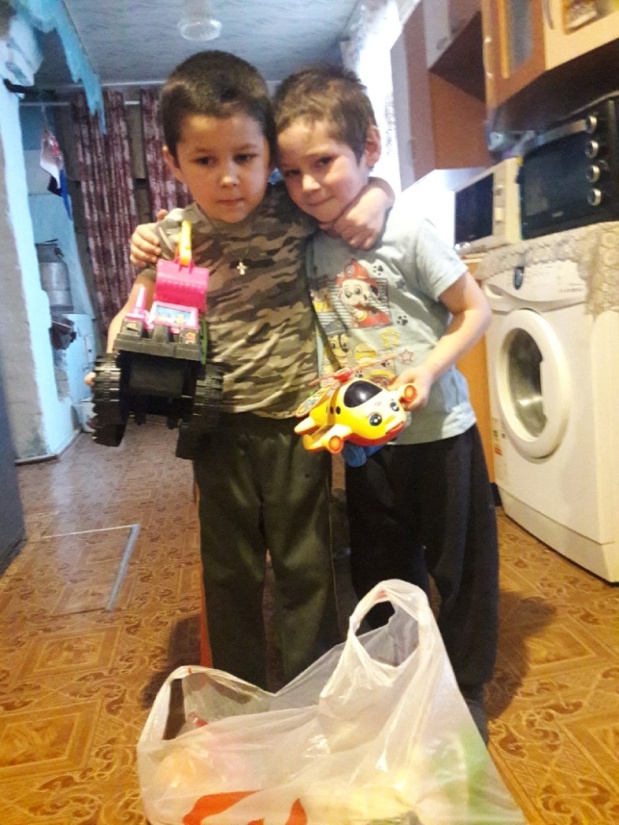 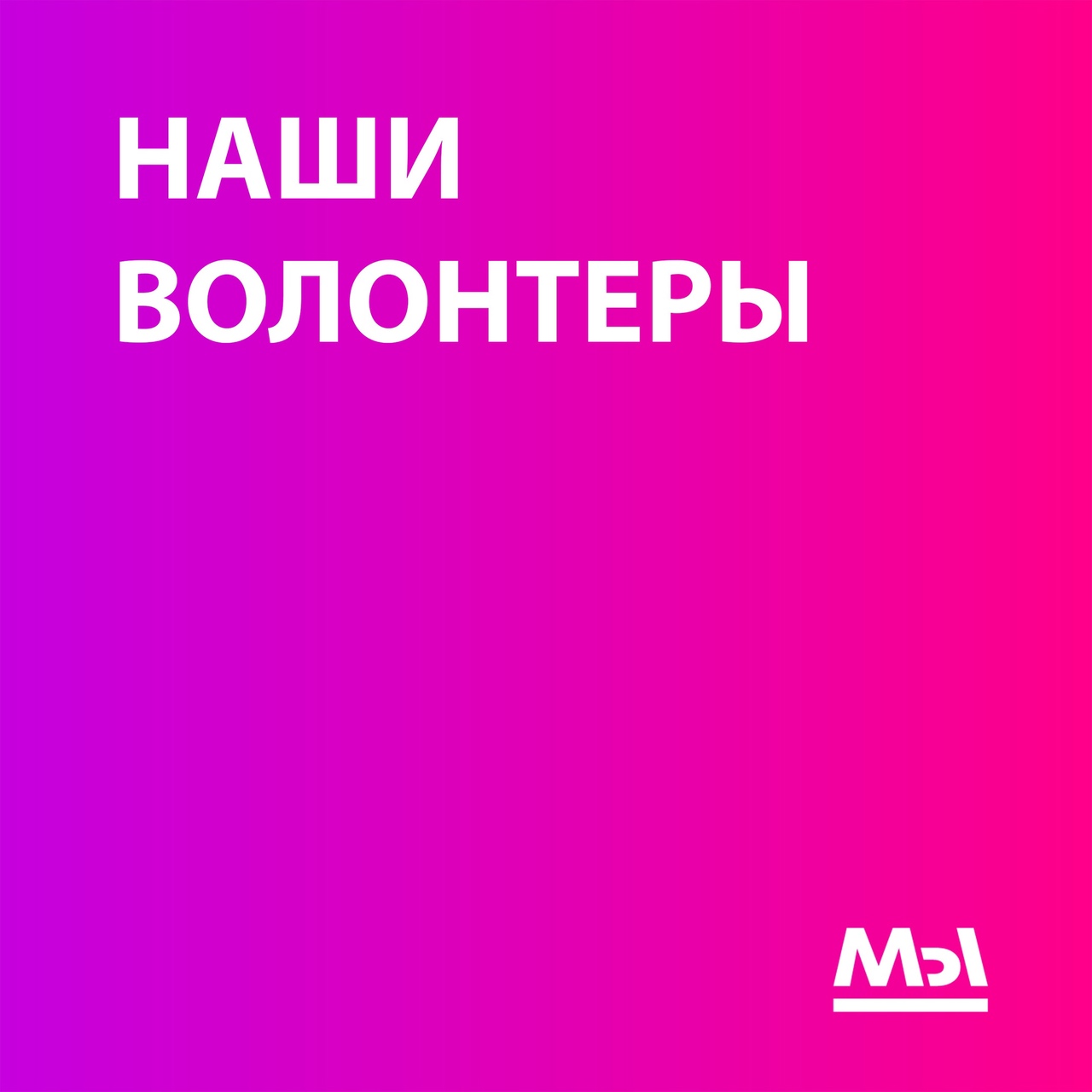 Помощь пожилым людям
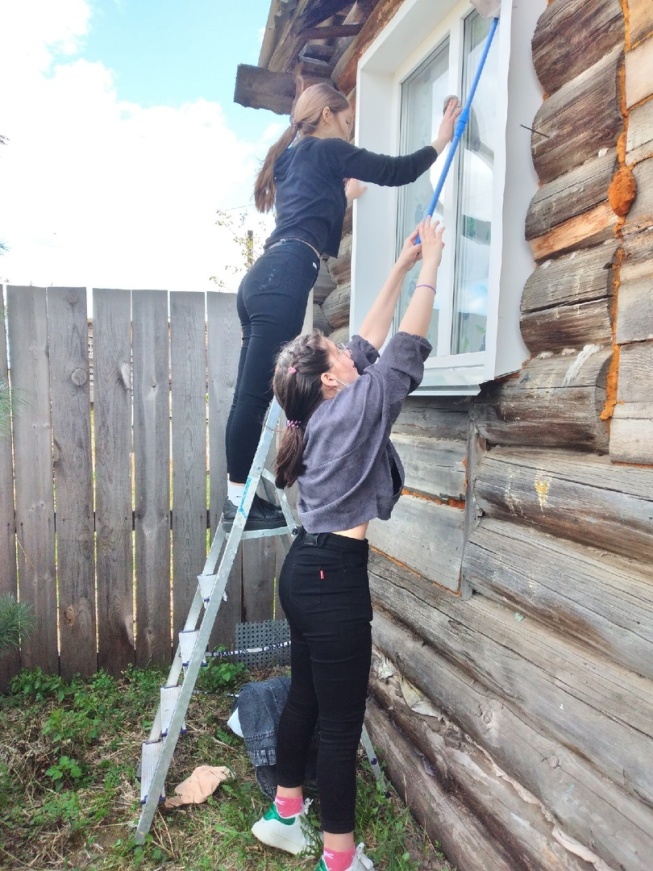 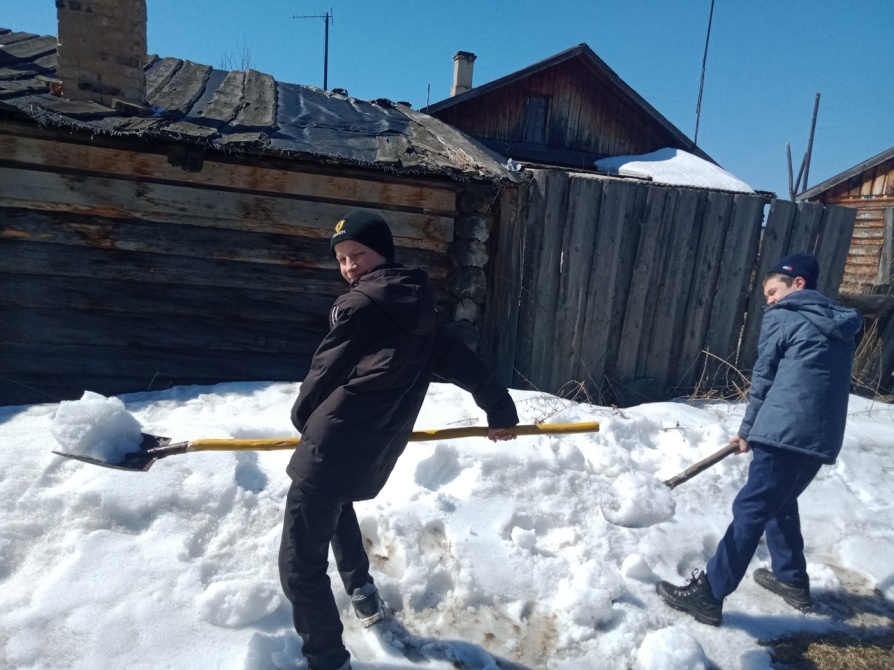 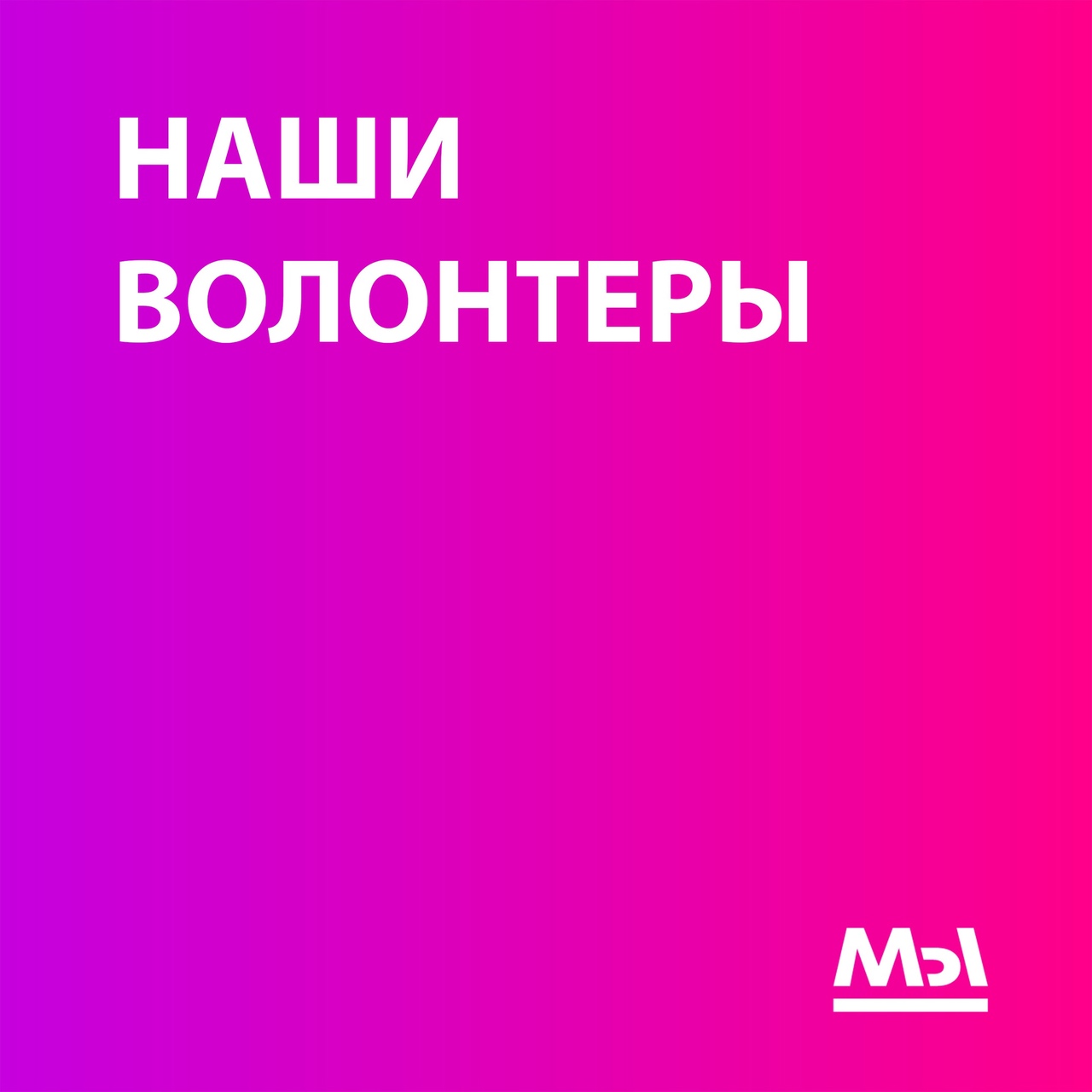 Реализация добровольческих инициатив
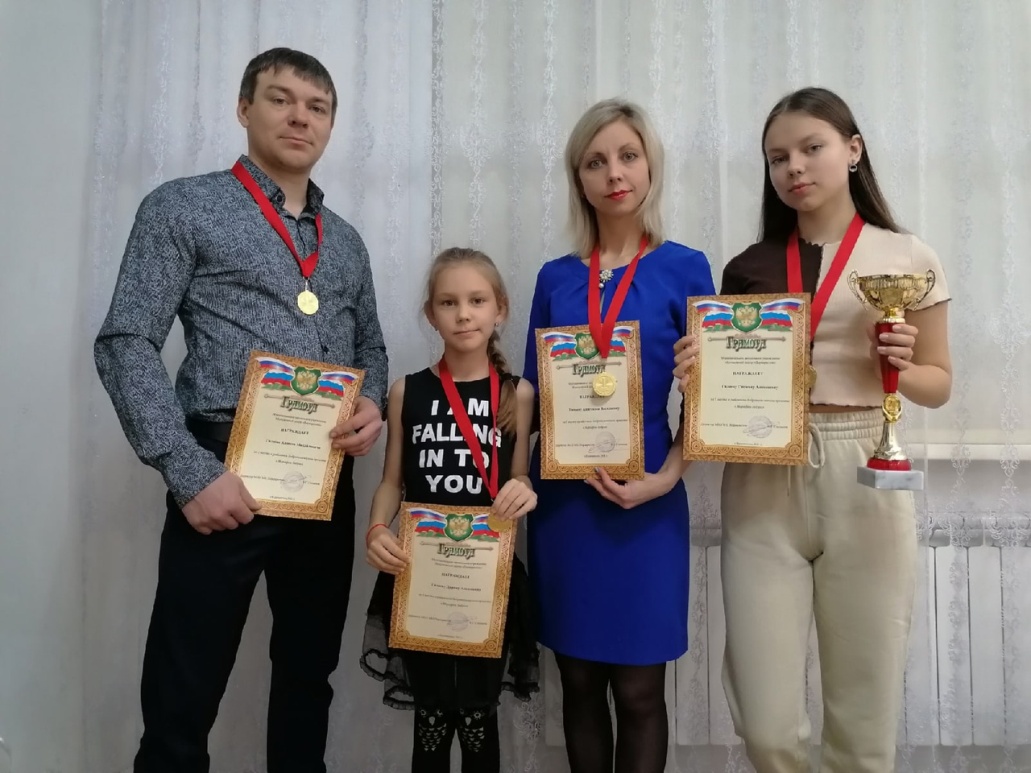 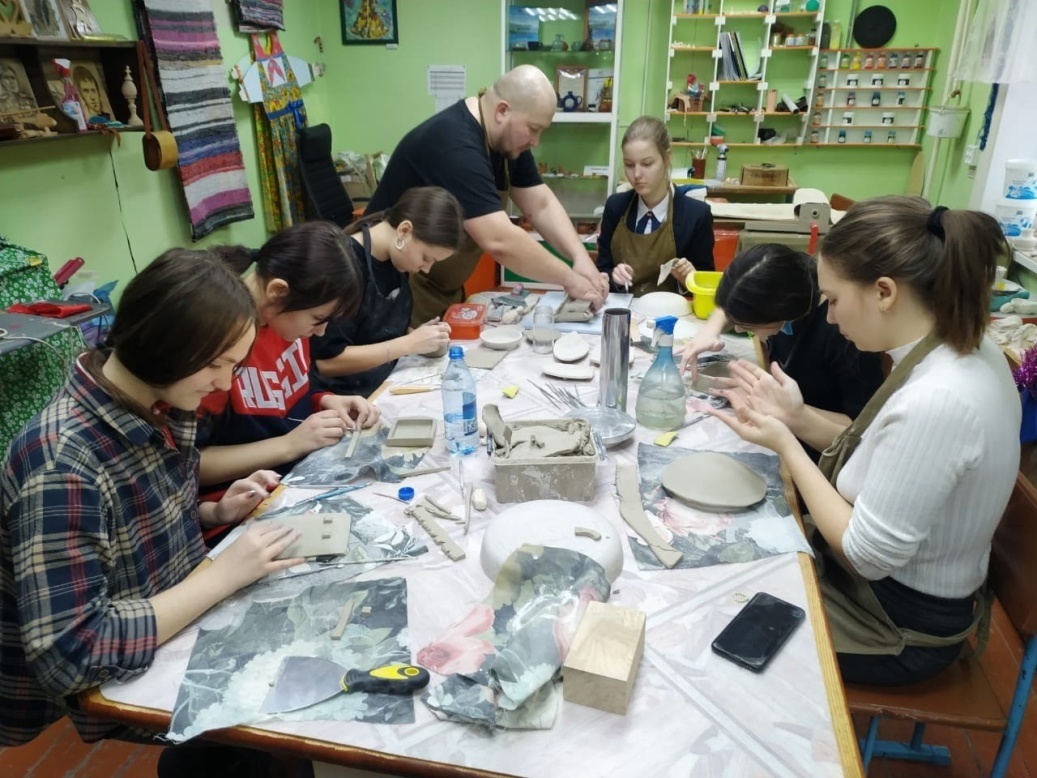 Районный проект 
«Марафон добра»
Районный проект 
«Добрая ярмарка»
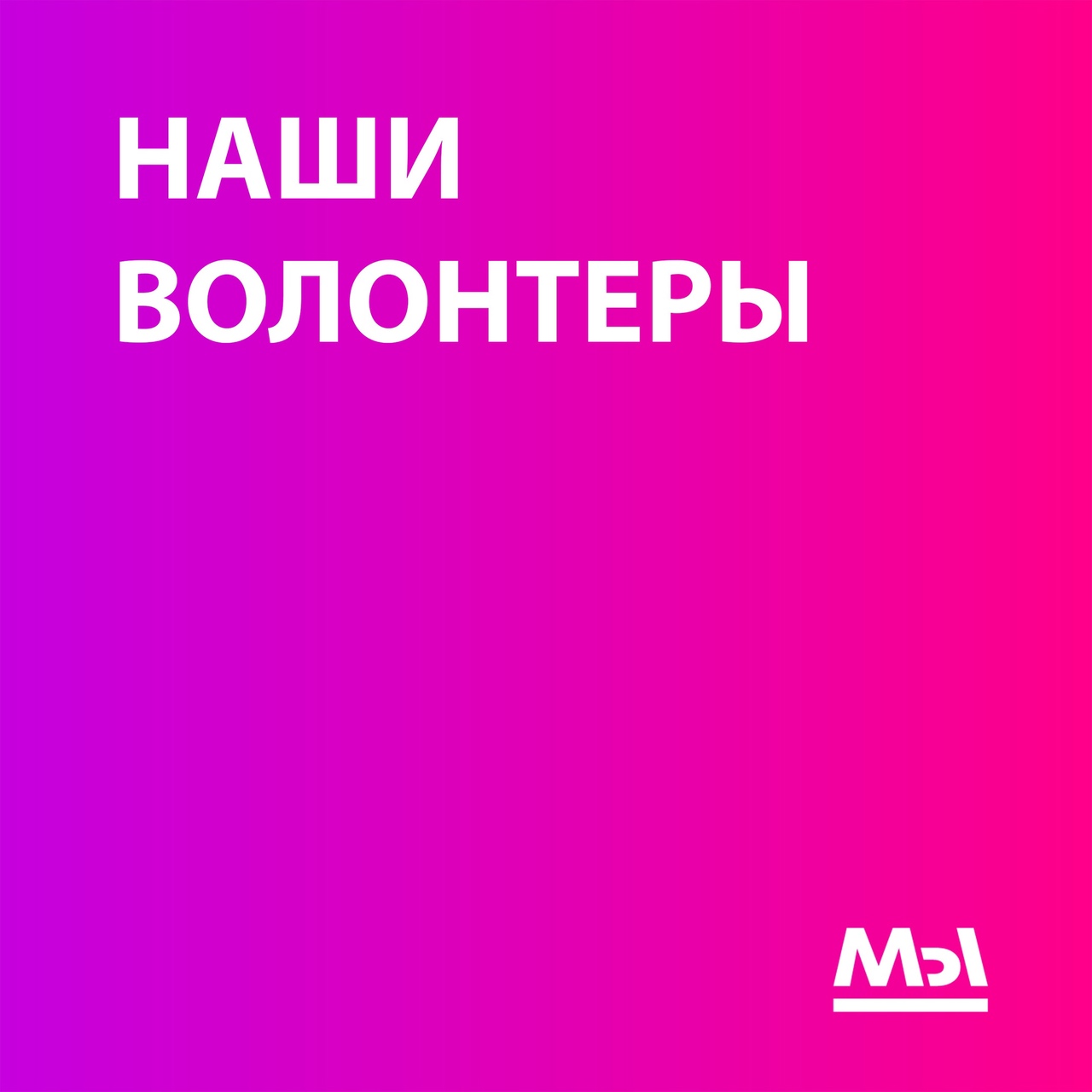 Районный доброфорум
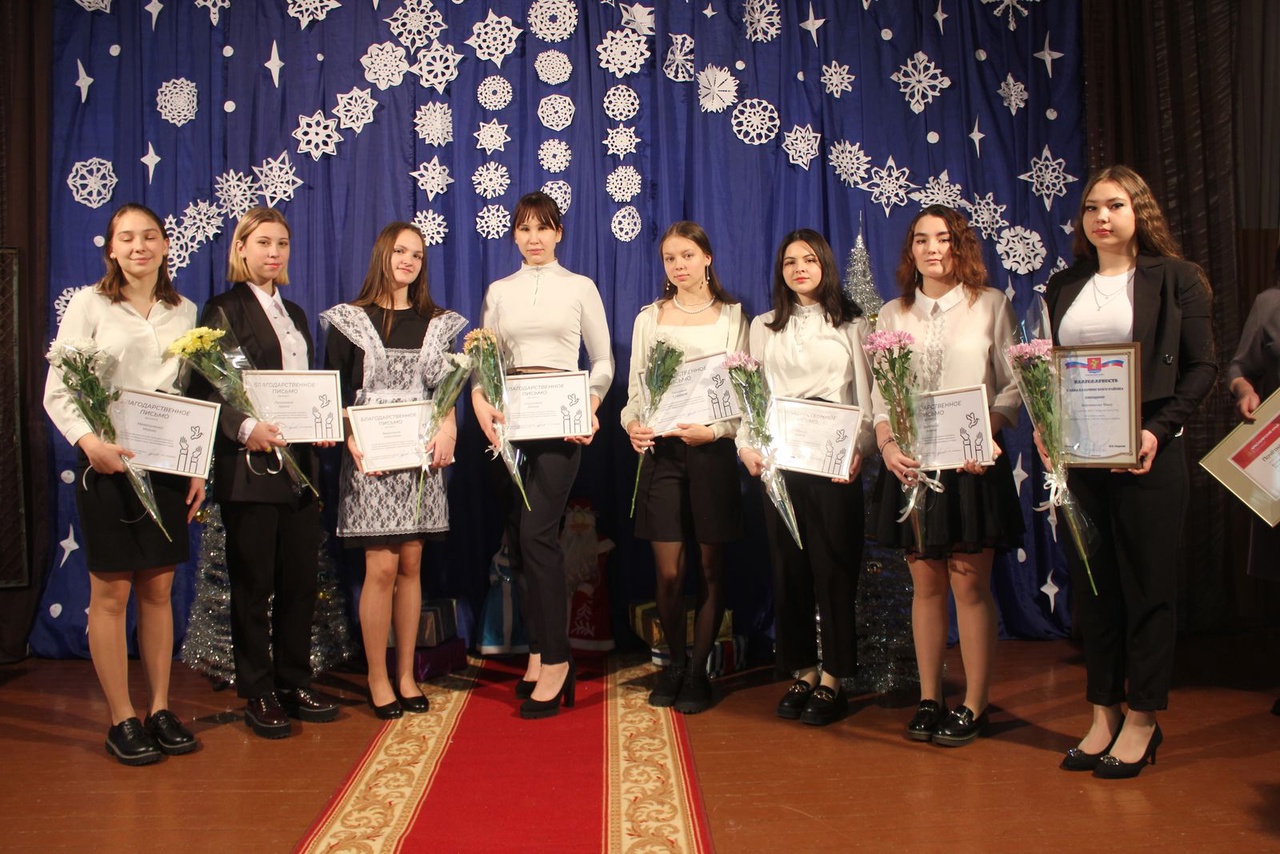